Dynamical approachES to
quarkonia SUPPRESSION
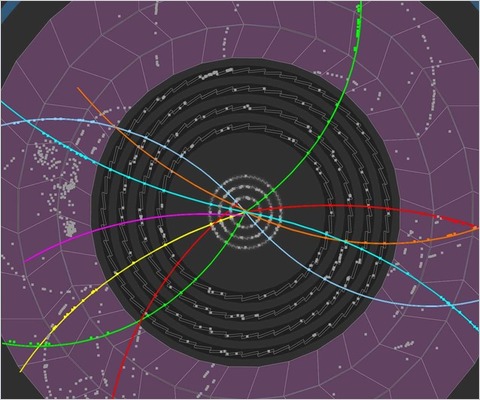 Roland Katz
QGP France – 16th of September 2014
In collaboration with P.B. Gossiaux
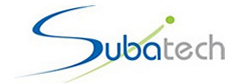 and TOGETHER Pays de la Loire
In few words ?
Go beyond the quasi-stationnary sequential suppression to explain observed kinetic dependences
a more dynamical and effective point of view : 
QGP genuine time dependent scenario
 quantum description of the QQ
 screening, thermalisation
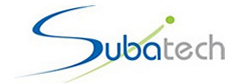 2
Roland Katz –16/09/2014
Summary
Background and motivations
Mean field
Quantum thermalisation ?
The Schrödinger-Langevin equation
First tests with quarkonia
Conclusion
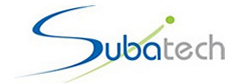 3
Roland Katz –16/09/2014
Background               Mean field               SL equation                1st tests on quarkonia
Sequential suppression VSdynamical view assumptions
Q
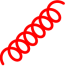 Sequential suppression at an early stage temperature
-> State formation only at the end of the evolution 

  Stationnary QGP
-> Reality is closer to a cooling QGP
 

  Adiabatic evolution if formed; fast decorrelation if suppressed
-> Quantum description of the correlated QQ pair
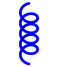 Quarkonia or something else  ?
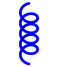 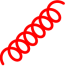 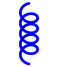 hadronization
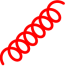 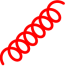 Q
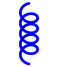 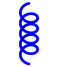 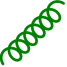 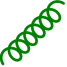 QGP
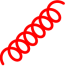 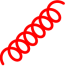 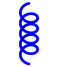 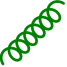 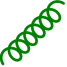 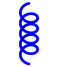 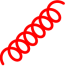 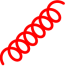 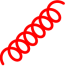 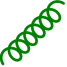 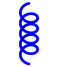 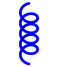 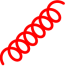 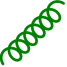 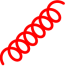 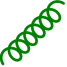 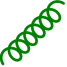 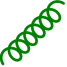 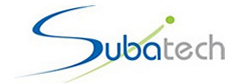 4
Roland Katz –16/09/2014
Background               Mean field               SL equation                1st tests on quarkonia
Ingredients ?
Direct interactions 
with the thermal bath
Mean field: color screened binding potential V(r,T)
Thermalisation and diffusion
Temperature scenarios T(t)
+
+
Cooling QGP
Interactions due to
 color charges
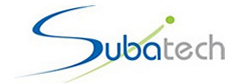 5
Roland Katz –16/09/2014
Background               Mean field               SL equation                1st tests on quarkonia
Mean color field: V(Tred, r) binding the QQ
Static lQCD calculations (maximum heat exchange with the medium):
T
F : free energy
S : entropy
U=F+TS : internal energy (no heat exchange)
“Weak potential” F<V<U * => some heat exchange
 “Strong potential” V=U ** => adiabatic evolution
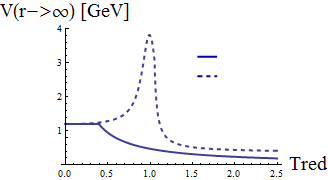 F<V<U
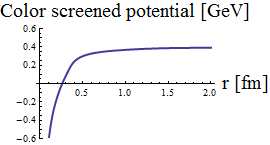 V=U
for Tred=1.2
Evaluated by Mócsy & Petreczky* and Kaczmarek & Zantow** from lQCD results
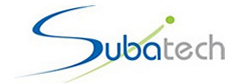 6
* Phys.Rev.D77:014501,2008    **arXiv:hep-lat/0512031v1
Roland Katz –16/09/2014
Background               Mean field               SL equation                1st tests on quarkonia
QGP homogeneous temperature scenarios
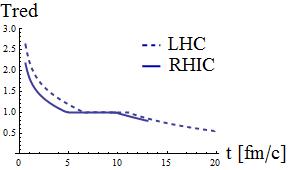 t0
medium at thermal equilibrium
Cooling over time by Kolb and Heinz* (hydrodynamic evolution and entropy conservation)
At LHC (                                   ) and 
       RHIC (                                     ) energies
Initial QQ pair radial wavefunction
Assumption: QQ pair created at t0 in the QGP core
Gaussian shape with parameters (Heisenberg principle):
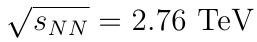 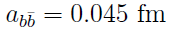 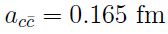 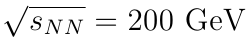 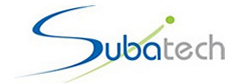 7
Roland Katz –16/09/2014
* arXiv:nucl-th/0305084v2
Background               Mean field               SL equation                1st tests on quarkonia
Mean field + T(t)
Evolution: radial non relativistic Schrödinger equation

  Weight(t) = ΨQQ (t) projection onto quarkonia T=0 eigenstates
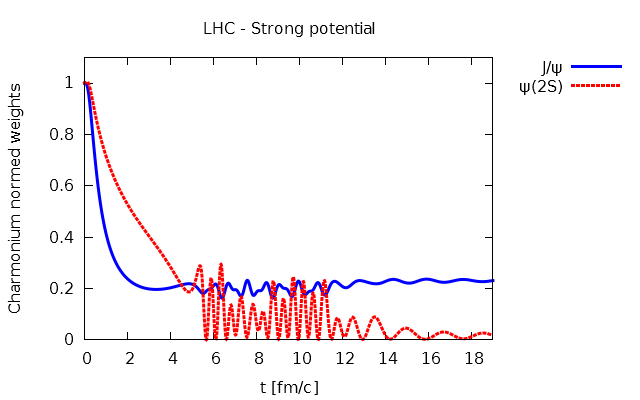 V=U at LHC
Already an actual evolution 
=> the scenario can not be reduced to its very beginning
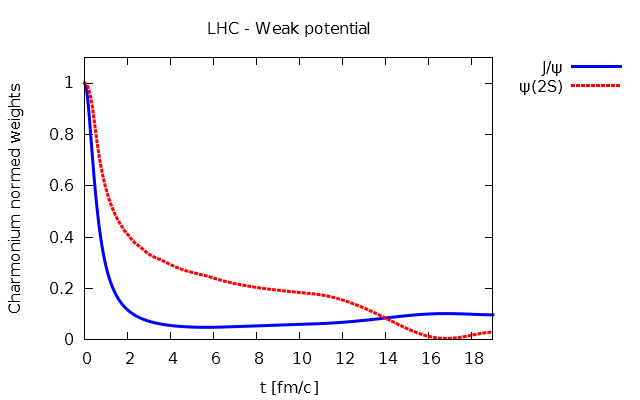 F<V<U at LHC
T  ̴  Tc
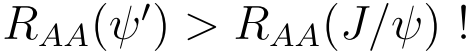 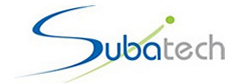 8
Roland Katz –16/09/2014
Background               Mean field               SL equation                1st tests on quarkonia
Mean field + T(t)
Results (at the end of the evolution) – data comparison to some extent:
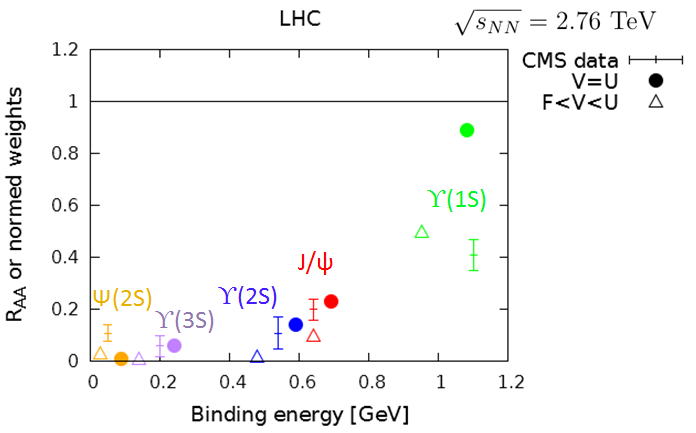 LHC
CMS data: High pT and most central data => color screening relatively more important
Quite encouraging for such a simple scenario !
 Feed downs from exited states and CNM effects to be implemented
 Similarly to the data, less J/ψ suppression at RHIC than at LHC.
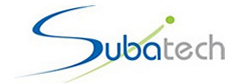 9
Roland Katz –16/09/2014
CMS Collaboration JHEP 05 (2012) 063 ; CMS-PAS-HIN-12-007 ; Phys. Rev. Lett. 109 (2012) 222301
Background               Mean field               SL equation                1st tests on quarkonia
A taste of quantum thermalisation
MQQ >> T => quarkonia are Brownian particles
Quantum friction/stochastic effects = long standing problem 
because of their irreversible nature
Partonic approaches

Very complicated QFT problem at finite T !
The common open quantum approach


  Idea: density matrix and {quarkonia + bath} => bath integrated out
 non unitary evolution + decoherence effects




  But defining the bath is complicated and the calculation entangled…
NOT EFFECTIVE
Akamatsu* -> complex potential
Borghini** -> a master equation
10
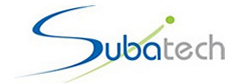 * Y. Akamatsu Phys.Rev. D87 (2013) 045016 ; ** N. Borghini et al., Eur. Phys. J. C 72 (2012) 2000
Background               Mean field               SL equation                1st tests on quarkonia
A taste of quantum thermalisation
✓
Langevin-like approaches


  Idea:  Effective equations to unravel/mock the open quantum approach
  

  Knowledge of the Drag A(T) -> need for a Langevin-like eq.
(A(T) from single heavy quark observables or lQCD calculations)
Rothkopf* -> stochastic and complex potential
Others
Failed at low/medium temperatures
Semi-classical
See our SQM 2013 proceeding **
Schrödinger-Langevin equation
Effective thermalisation from fluctuation/dissipation
11
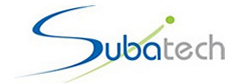 * Y. Akamatsu and A. Rothkopf. Phys. Rev. D 85, 105011 (2012) ; ** R. Katz and P.B. Gossaiux J.Phys.Conf.Ser. 509 (2014) 012095
Background               Mean field               SL equation                1st tests on quarkonia
Schrödinger-Langevin (SL) equation
Derived from the Heisenberg-Langevin equation*, in Bohmian mechanics** …
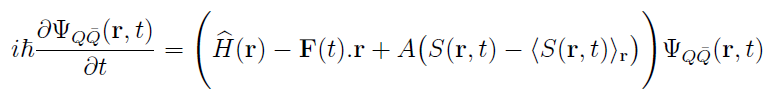 “Dissipation” 
non-linear wavefunction dependent potential
Solution for the free wavepacket:
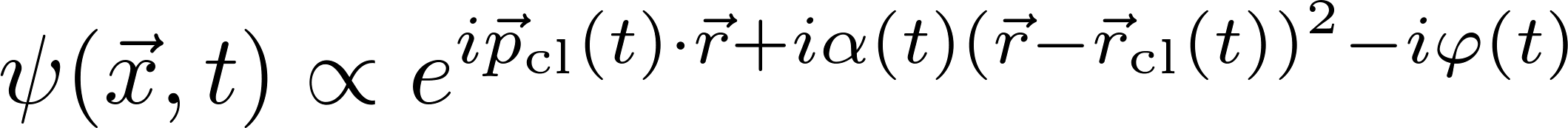 where
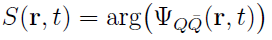 Local in time friction
 Brings the system to the lowest state
where                  and                 satisfy 
the classical laws of motion
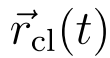 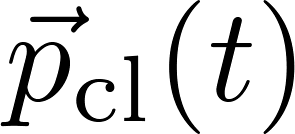 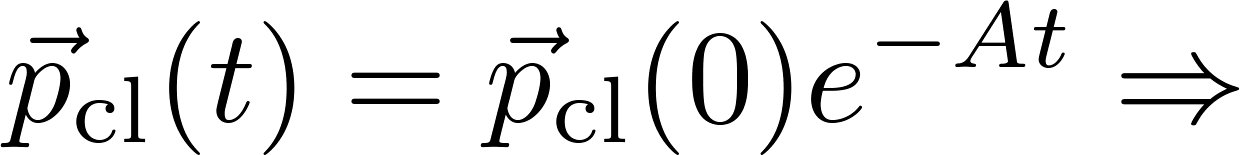 A is the drag coefficient (inverse relaxation time)
* Kostin The J. of Chem. Phys. 57(9):3589–3590, (1972) 
** Garashchuk et al. J. of Chem. Phys. 138, 054107 (2013)
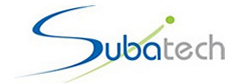 12
Roland Katz –16/09/2014
Background               Mean field               SL equation                1st tests on quarkonia
Schrödinger-Langevin (SL) equation
Derived from the Heisenberg-Langevin equation*, in Bohmian mechanics** …
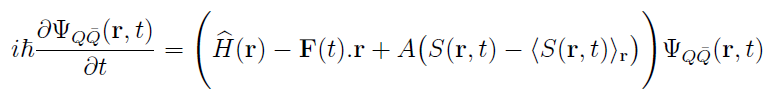 QGP
“Fluctuation”: stochastic operator
Q
?
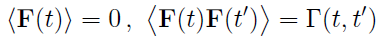 Q
Brownian hierarchy:
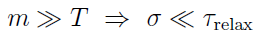 σ  = quarkonia autocorrelation time with the gluonic fields
            = quarkonia relaxation time
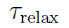 :
gaussian correlation of parameter σ and norm B
               σ -> 0 : classical white noise

 quantum colored noise from oscillators bath model (under investigation)
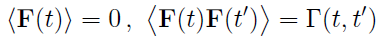 * Kostin The J. of Chem. Phys. 57(9):3589–3590, (1972) 
** Garashchuk et al. J. of Chem. Phys. 138, 054107 (2013)
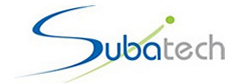 13
Roland Katz –16/09/2014
Background               Mean field               SL equation                1st tests on quarkonia
Properties of the SL equation
3 parameters: A (Drag), B (diffusion coef) and σ (correlation time) 

 Unitarity (no decay of the norm as with imaginary potential)

 Heisenberg principle satisfied at any T

 Non linear => Violation of the superposition principle 
                                                                                 (=> decoherence)

 Evolution from pure to mixed states (from statistics)

 Mixed state observables: 


 Easy to implement numerically (especially in Monte-Carlo generator)
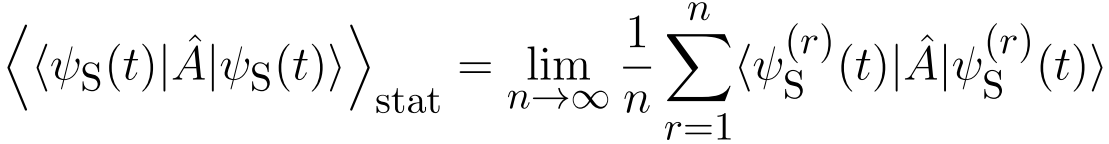 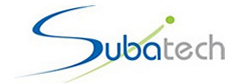 14
Roland Katz –16/09/2014
Background               Mean field               SL equation                1st tests on quarkonia
Does SL lead to thermal equilibrium ?
For an harmonic potential: 

 Asymptotic distribution of states proven to be

SL fluctuation-dissipation relation with white noise:


  Other mean fields:  

Asymptotic convergence shown

 But thermal distribution of states ? => numerical approach !
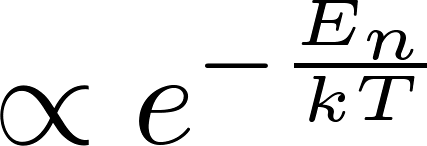 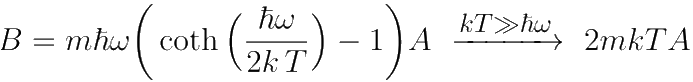 Classical Einstein law
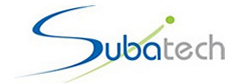 15
Roland Katz –16/09/2014
Background               Mean field               SL equation                1st tests on quarkonia
SL: numerical test of thermalisation
Harmonic potential
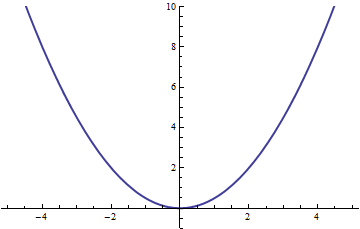 V(x)
Asymptotic Boltzmann distributions ? YES for any (A,B,σ) and from any initial state
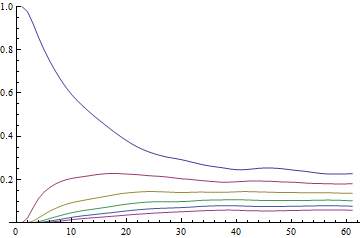 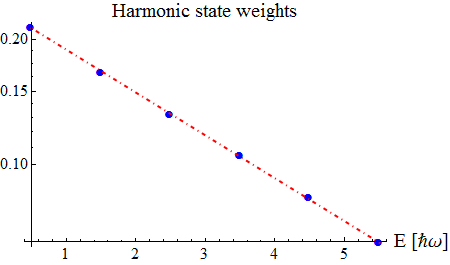 (t  >>           )
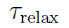 Harmonic state weights (t)
Boltzmann distribution line
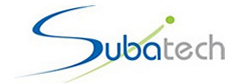 16
Roland Katz –16/09/2014
Background               Mean field               SL equation                1st tests on quarkonia
SL: numerical test of thermalisation
Linear potential Abs[x]
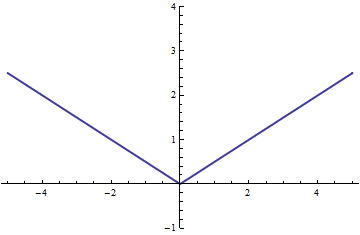 V(x)
Asymptotic Boltzmann distributions ? YES but deviations for higher states when kT<<E0
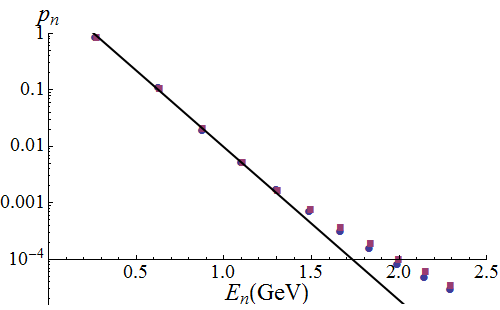 kT/E0=0.5
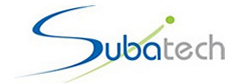 17
Roland Katz –16/09/2014
Background               Mean field               SL equation                1st tests on quarkonia
SL: numerical test of thermalisation
Linear potential Abs[x]
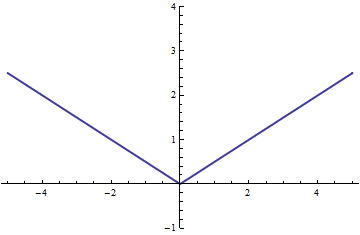 V(x)
Asymptotic Boltzmann distributions ? YES but deviations for higher states when kT<<E0
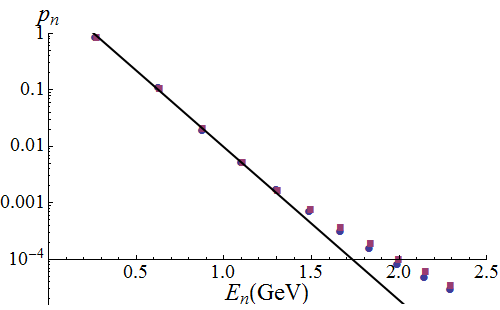 kT/E0=0.5
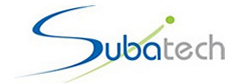 18
Roland Katz –16/09/2014
Background               Mean field               SL equation                1st tests on quarkonia
SL: numerical test of thermalisation
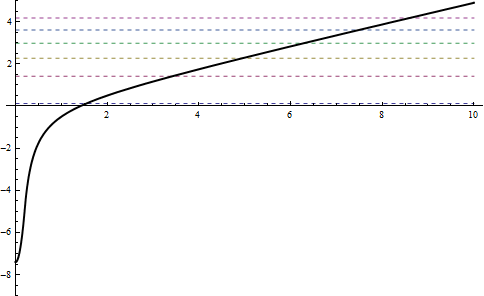 V(x)
Quarkonia approx:
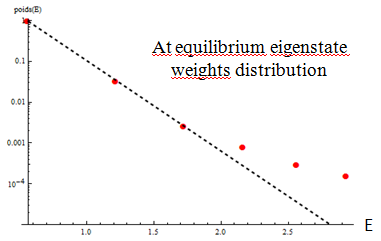 Asymptotic Boltzmann distributions ? 
YES but discrepancies from 3rd excited states for states at small T   Tc
̴
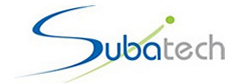 19
Roland Katz –16/09/2014
Background               Mean field               SL equation                1st tests on quarkonia
SL: some numerical tests
From the knowledge of (A,T) => B ? 
-> Yes univoquely extracted
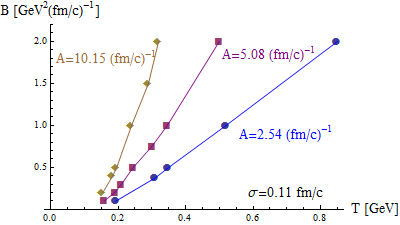 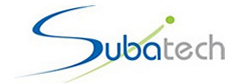 20
Roland Katz –16/09/2014
* Gossiaux P B and Aichelin J 2008 Phys. Rev. C 78 014904
Background               Mean field               SL equation                1st tests on quarkonia
Dynamics of QQ with SL equation
First tests => simplifying assumptions:

3D -> 1D
Drag coeff. for c quarks*:


s -> 0 (white noise)
Potential:
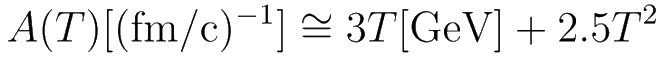 Typically T ∈ [0.1 ; 0.43] GeV  => A ∈ [0.32 ; 1.75] (fm/c)-1
T=0
- K chosen such that: 
E2-E0=E(y’)- E(J/y))=600MeV

- 4 bound eigenstates at T=0
K|x|
T=∞
Linear approx
Saturation (T) as Vweak
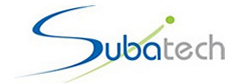 21
Roland Katz –16/09/2014
* Gossiaux P B and Aichelin J 2008 Phys. Rev. C 78 014904
Background               Mean field               SL equation                1st tests on quarkonia
Dynamics of QQ with SL equation
First tests => simplifying assumptions:

3D -> 1D
Drag coeff. for c quarks*:


s -> 0 (white noise)
Potential:
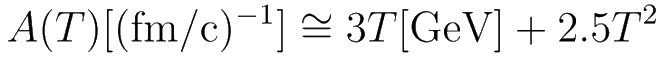 Typically T ∈ [0.1 ; 0.43] GeV  => A ∈ [0.32 ; 1.75] (fm/c)-1
Stochastic forces =>
 feed up of higher states
 leakage
Linear approx
Saturation (T)
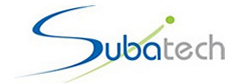 22
Roland Katz –16/09/2014
* Gossiaux P B and Aichelin J 2008 Phys. Rev. C 78 014904
Background               Mean field               SL equation                1st tests on quarkonia
Dynamics of QQ with SL equation
Transient phase: reequilibration of the bound eigenstates
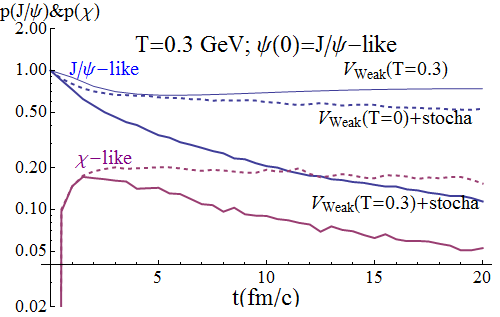 Naïve exp(-Gt)
Decay of the global cc system with a common half-life
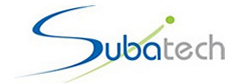 23
Roland Katz –16/09/2014
Background               Mean field               SL equation                1st tests on quarkonia
Dynamics of QQ with SL equation
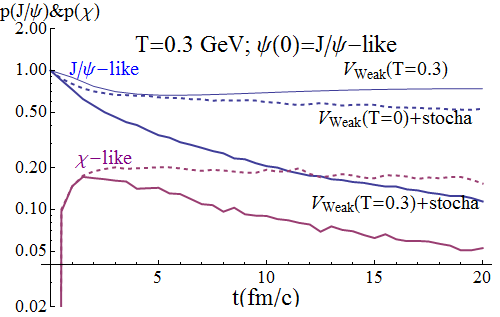 Naïve exp(-Gt)
Thermal effects lead to more suppression if
                                                          quarkonia initial states
  T      =>   G      until saturation for large T>>Tc
  Other initial states -> same long time decay
24
Background               Mean field               SL equation                1st tests on quarkonia
Dynamics of QQ with SL equation
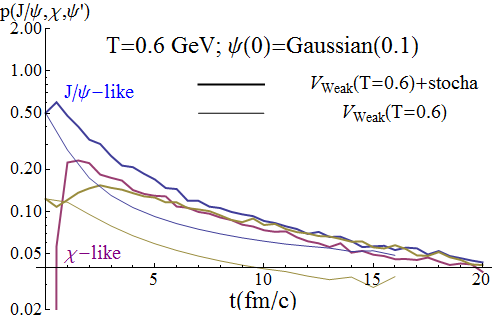 Thermal effects  ->  less suppression of J/y, y‘… components at intermediate times
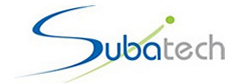 25
Roland Katz –16/09/2014
Background               Mean field               SL equation                1st tests on quarkonia
Dynamics of QQ with SL equation
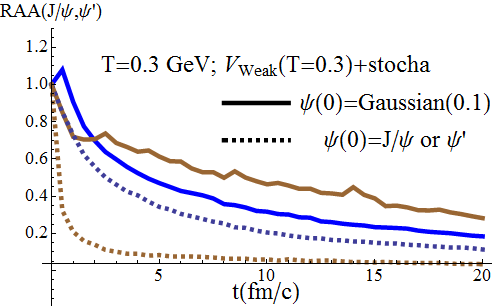 Y’
J/y
If initial gaussian cc  ->  RAA (J/y) > RAA (y’) for T>0.2 GeV
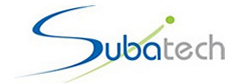 26
Roland Katz –16/09/2014
Background               Mean field               SL equation                1st tests on quarkonia
Dynamics of QQ with SL equation
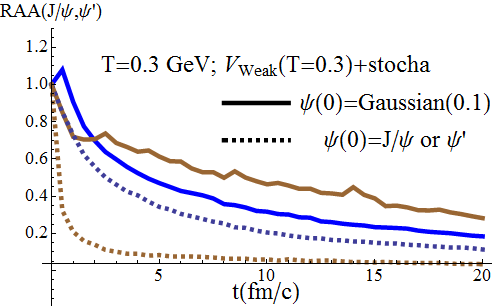 Y’
J/y
All these plots: kill the unjustified assumptions of very fast quantum decoherence 
and adiabatic evolution
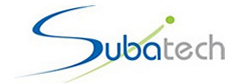 27
Roland Katz –16/09/2014
Conclusion
Framework satisfying all the fundamental properties of quantum evolution in contact with a heat bath, 
Easy to implement numerically
First tests passed with success
Rich suppression pattern found in a stationary environment
Assumptions of early decoherence and adiabatic 
                                                                                 evolution ruled out.

Future:
Identify the limiting cases
3D ?
Implementation with evolution scenario of the QGP 
…
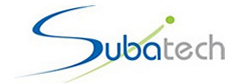 28
Roland Katz – 16/09/2014 – katz@subatech.in2p3.fr – http://rolandkatz.com/
BACK UP SLIDES
Sequential suppression assumptions …
Sequential suppression in the QGP « initial state » (formation times ?)  

 Then adiabatic evolution if formed; or very short time QQ decorrelation if suppressed






 What a stationnary medium has to do with reality ?
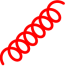 Q
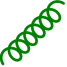 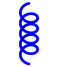 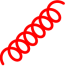 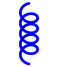 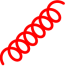 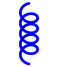 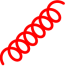 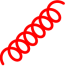 States : Yes or No ?
Q
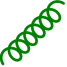 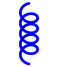 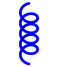 Wrong !
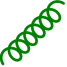 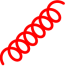 Early QGP
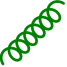 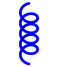 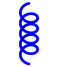 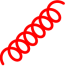 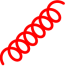 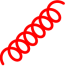 ?
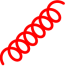 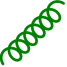 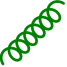 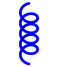 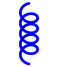 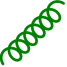 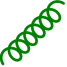 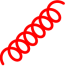 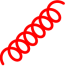 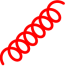 Q
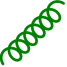 Q
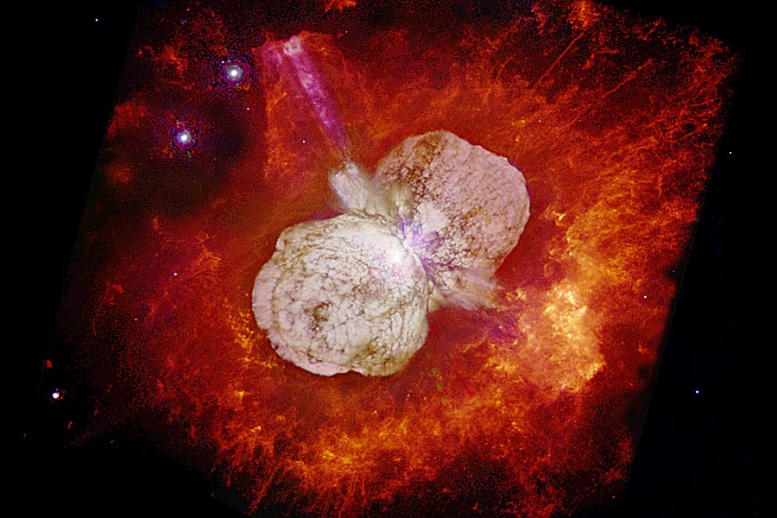 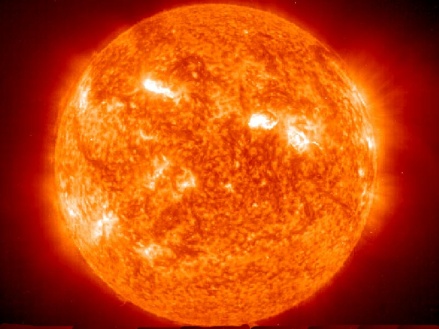 Picture:
Reality:
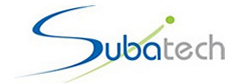 30
Roland Katz –16/09/2014
Common theoretical explanation to quarkonia suppression in QGP
Sequential suppression by Matsui and Satz …
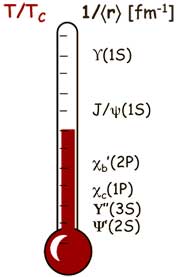 Each state has a Tdiss
+ States formation in a stationnary medium 
   (with QGP early T)
= if T > Tdiss the state is dissociated for ever

=> quarkonia as QGP thermometer
… and recombination
collision energy      
 number of QQ in the medium      
 probability that a Q re-associates with another Q
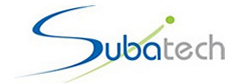 31
Roland Katz –16/09/2014
Some plots of the potentials
With weak potential F<V<U with Tred from  0.4 to 1.4
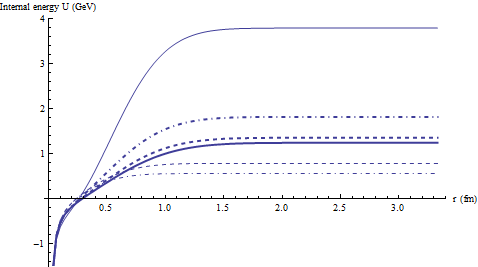 With strong potential V=U with Tred from  0.4 to 1.4
Quantum approach
Schrödinger equation for the QQ pair evolution
 
 Where
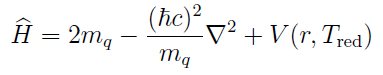 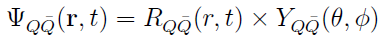 Q
Initial wavefunction:
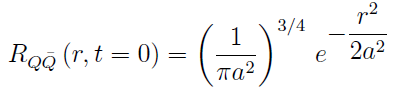 r
QGP
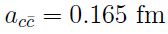 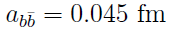 Q
Projection onto the S states: the S weights
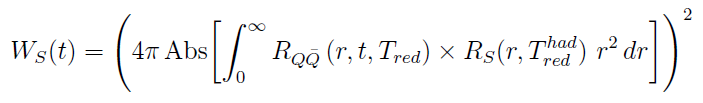 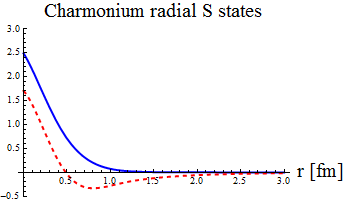 Radial eigenstates 
of the hamiltonian
where                                  and
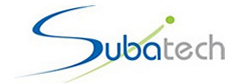 33
Roland Katz –16/09/2014
Semi-classical approach
The“Quantum” Wigner distribution of the cc pair:





… is evolved with the “classical”, 1st order in ħ, Wigner-Moyal equation + FP:
  



Finally the projection onto the J/ψ state is given by:



But in practice: N test particles (initially distributed with the same gaussian distribution in (r, p) as in the quantum case),  that evolve with Newton’s laws, and give the J/ψ weight at t with:
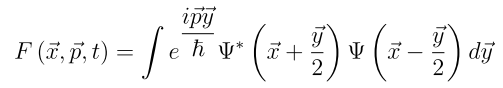 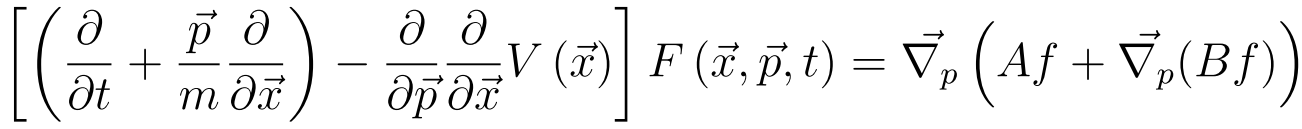 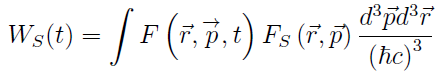 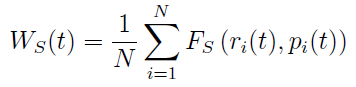 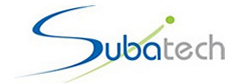 34
Roland Katz –16/09/2014